Моя семья!
Автор Абдрафикова Софья 
Школа  92   класс  4 б . 
Руководитель: С.А.Савинкова
Задача:  пояснить, что семья это самое главное! 


Цель – показать, что моя семья самая лучшая для меня!!!
введение
Наша семья дружная . Мы любим гулять. Мы стараемся отдыхать вместе. Все праздники мы отмечаем всегда дружно и проводим всё свободное время всей семьей. На выходных мы играем в развивающие и настольные игры. Мы очень любим друг друга!
Моя мама работает стоматологом и лечит всем зубки:D
Моя сестра ходит в садик. Любит танцевать и петь
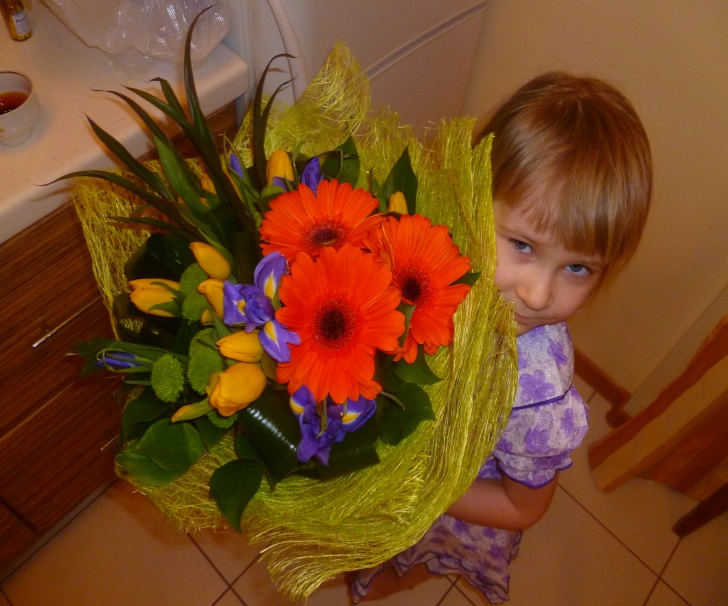 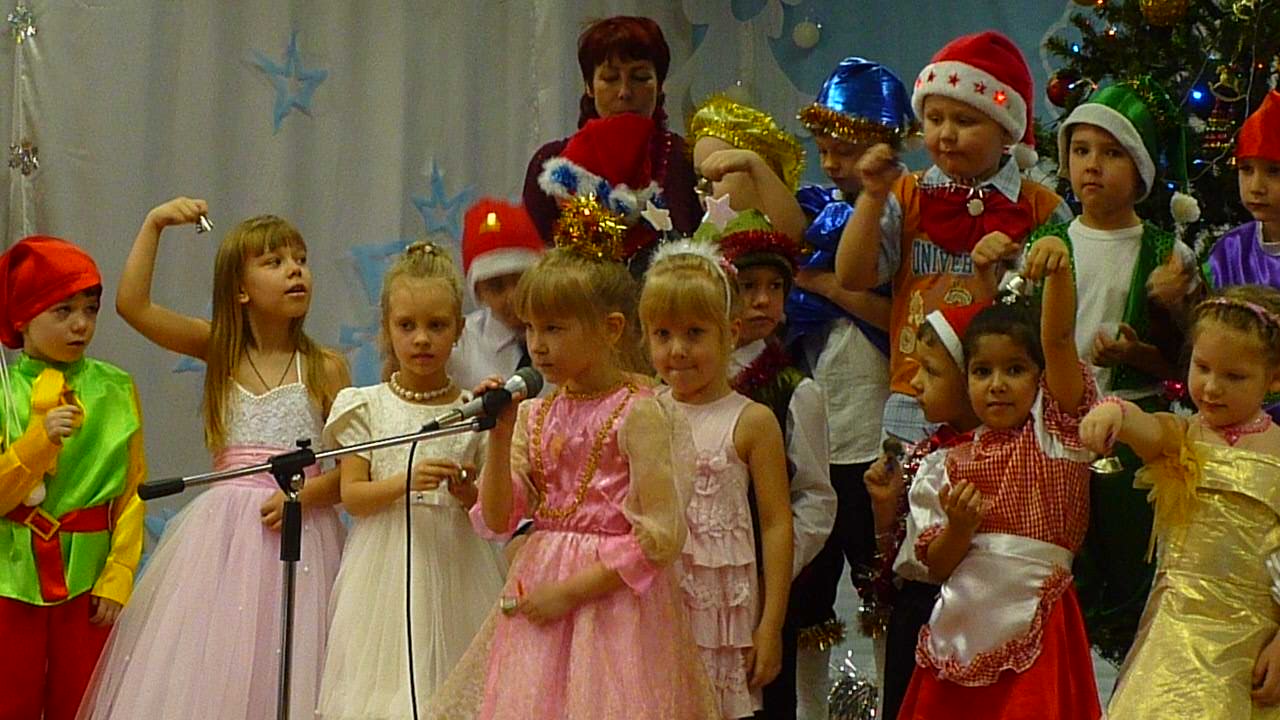 В том году мы были в турции
Отдыхали на реке Томь
Мои Джунгарики
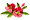 1)Без мужа - что без головы;2 )без жены - что без ума.
Мои родители
Моя сестра
я
Семья это самое главное !  сестрёнка фотографирует
Спасибо за внимание !